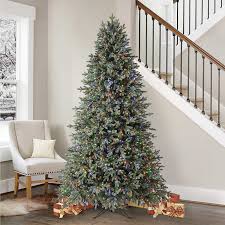 MerryChristmasFrom Aleyna
a
The gift of Love.
 The gift of Peace.
 The gift of Happiness.
 May all this be yours at Christmas.
I don't celebrate Christmas, but I like to watch a movie with my family .